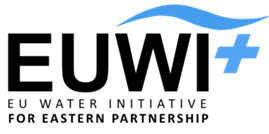 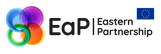 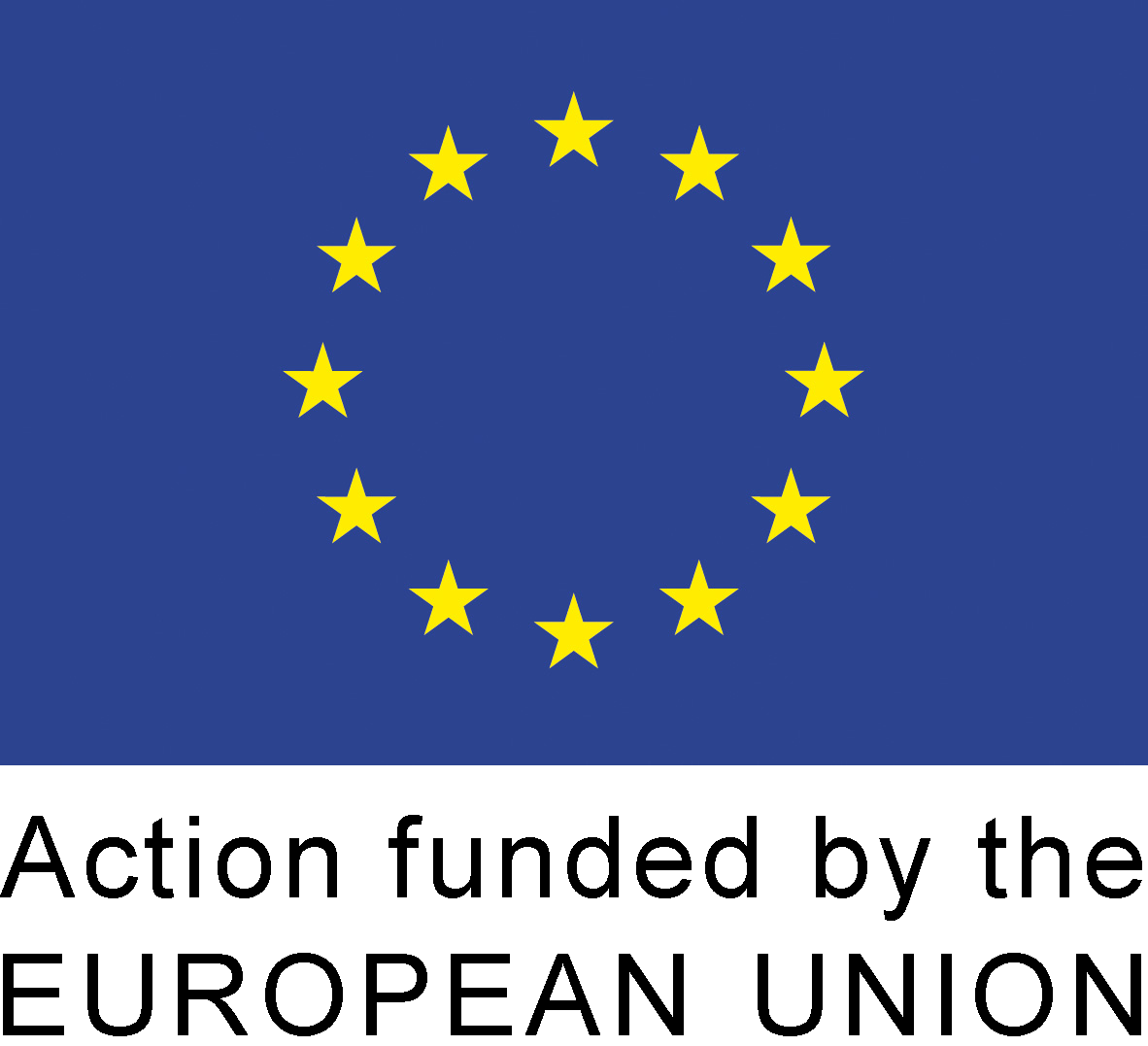 European Union Water Initiative plus for Eastern Partnership
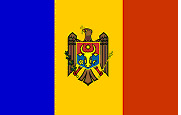 4th meeting of NPD Coordination Council 
Chisinau, 15 June,  2018
Проблемы создания и использования систем водоснабжения для малых населенных пунктов Молдовы с потреблением питьевой воды до 200м3 в сутки и опыт разработки для них новых нормативных документов
Valentin Bordeniuc, WSS engineer
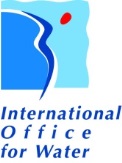 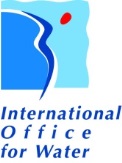 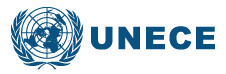 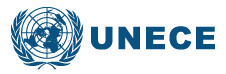 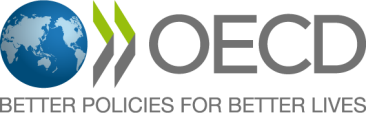 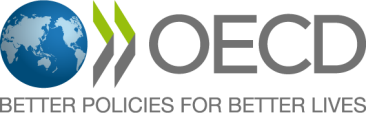 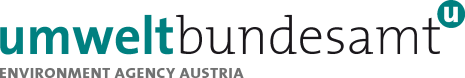 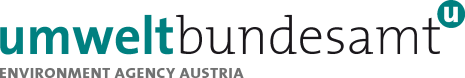 Предпосылки для создания нового норматива :
Обязательства по ДОСТИЖЕНИЮ Целей УСТОЙЧИВОГО Развития – цур 6.1 И 6.2
Изменение условий создания систем водоснабжения в связи с новыми условиями водопользования, технологиями, материалами и оборудованием
Устаревание действующих нормативов по созданию систем ВК в связи с переходом на рыночные отношения
Необходимость в короткие сроки обеспечить максимальный охват всего населения комфортным пользованием качественной питьевой воды при минимальных затратах на создание систем и их эксплуатацию.
Необходимость учета  реальных потребностей населения, проживающего в сельской местности, финансовые возможности  и перспективы развития.
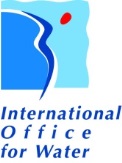 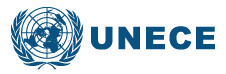 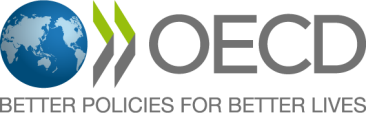 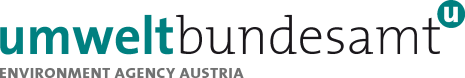 Увеличение затрат на создание и поддержание систем водоснабжения и санитарии привело к увеличению платы за услуги 
- возросшие платежи за воду повлекли за собой контроль расходов и сокращение потребления воды.
тарифы на воду для населения по Молдове составляют от 0.6 до 1.8 дол\м3 а по канализации  до 1 дол\м3. (АМАС, 2015)
Практически ежегодно происходит рост тарифов на водный сервис в связи с ростом цен на энергоносители и девальвацией национальной валюты
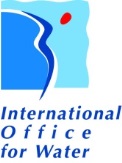 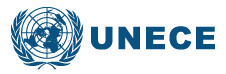 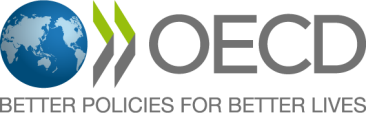 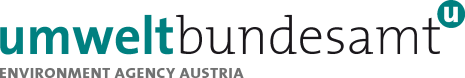 экспертный прогноз:  Населенные пункты с численностью до 2000-3000 человек в дальнейшем затормозят свое развитие
Причины:
 - неизбежен прогнозируемый переток жителей села в город. в селах Молдовы проживает около 60% населения, в то время, как в Евросоюзе этот процент в среднем составляет 25%.
 оптимизация, проводимая в школьных и медицинских учреждениях в небольших селах подтолкнет молодое население к переездам
Директивы Евросоюза указывают на обязательное обеспечение централизованными системами ВК населенных пунктов с численностью выше 2000 чел. Предполагая для малых сел другие методы улучшения водного сервиса.
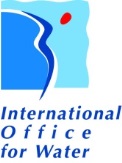 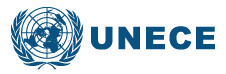 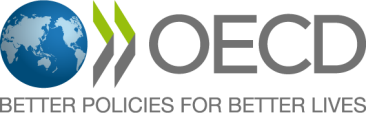 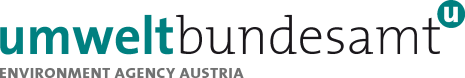 выявлена необходимость разделить подходы к населенным пунктам с разной численностью населения.
 Выделить малые населенные пункты и условия создания систем для них
Привести  расчётную производительность систем к реальными потребностями населения в воде с учетом влияния на экологию и возможностей населения и государства
 Снизить затраты на создание систем водоснабжения за счет : а) упрощения системы распределения; б)сокращения затрат направленных на обеспечение противопожарных норм; В) учета произошедших изменений в санитарной технике и технологиях водоснабжения; г) учета традиций населения и локальных источников, находящихся на территории населенных пунктов.
Снизить реальную стоимость услуг сервиса воды с целью получения тарифов, позволяющих населению использовать необходимое количество воды.
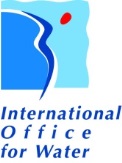 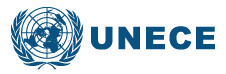 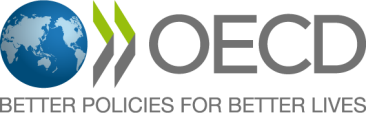 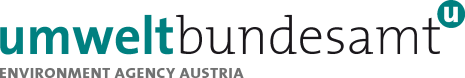 Необходимость изменений норм и подходов
Было принято решение о необходимо внести изменения в нормативы по Водопотреблению и водоотведению, приблизив их к реальным.
Рассмотреть, обосновать и согласовать возможность решения вопросов эффективности затрат на пожаротушение, минимизировать затраты на их решение. Изучить возможность привлечения к решению этого вопроса страховых организаций.
Определить уровень сервиса, тип и объем систем ВК для населенных пунктов разной величины и в первую очередь малых населенных пунктов, численностью до 2000 чел.
6
Следует особо отметить, что о необходимости изменения норм говорили давно и это даже находило отражение в стратегических документах. Однако разработка нового норматива с изменением основных принципов и подходов к созданию систем водоснабжения населенных пунктов сталкивалась с отсутствием достаточных исследований в данной отрасли  за последние годы и научно – исследовательских организаций, имеющих опыт в обосновании и разработке подобных документов.
В 2015 году был выполнен анализ проектов , созданных или реконструированных за годы после приобретения независимости Республикой. 
Анализ показал резкое снижение потребления воды населением всей Республики, а сельского населения особенно. Анализ причин приведен на следующих слайдах
7
Снижение водопотребления при росте уровня учета и Росте тарифов
Рост уровня сервиса и зон охвата 
рост тарифов при снижении водопотребления, росте стоимости строительства и эксплуатации
8
Расчетная потребность и фактическое потребление воды
Расчетная  потребность в воде не канализованного населения по действующим нормативам
Фактическое потребление воды населением в городах Молдовы в 2013г.
расчетное(СНиП 2.04.02-84)  приведенное удельное  водопотребление для населения без канализации .(при норме потребления воды в 50 л*чел/день составляет примерно 125-140 л*чел/день
- При наличия в селе части канализованного населения, показатель превышает 250 л*чел/день
Фактическое приведенное удельное потребление воды населением даже городов в  Молдове составило 87.8 л*чел\сут  
без учета Кишинева – 41 л*чел (АМАК,2013)
Для Кишинева этот показатель составляет 133 л*чел/день, а с учетом промышленности - 160
Проектная производительность и фактическая реализация
Фактическая реализация воды из систем после строительства
Проектная Производительность систем по действующим нормативам
Водоснабжение г.Хынчешть
Расчетная Численность населения на 2015г– 20,000чел
Мощность системы в макс. Сут. – 4,000м3
Не канализованное население
40%
Удельное потребление воды –
200л\чел*сут.
Расчетная себестоимость воды – 7 л\м3
Водоснабжение г. Хынчешть
Фактическая численность на 2014г(статистика) – 15,200 чел.
Фактическая реализация воды в макс.сут. – 1,000м3
Не канализованное население 50%
Фактическое Удельное потребление воды – 66л\чел*сут.
Тариф на воду реконструированной системы – 18.4 ЛЕЙ/М3
процесс
Местными экспертами в2015 Г. был подготовлен проект нормативного документа, который учитывал ряд необходимых изменений, относительно действующих нормативов советского периода. Однако он не получил права на утверждение – министерством строительства было предложено переработать весь СНиП по водоснабжению. Кроме того сложившийся бюрократический механизм и отсутствие специалистов, способных оценить допустимость предложенных подходов , так же сыграли свою роль и проект документа повис в воздухе.
Вместе с тем необходимость предложенных изменений настоятельно стучалась в дверь – доноры, инвестирующие в системы водоснабжения  жестко требовали изменений, резкий рост тарифов в селах и снижение потребления воды в новых системах до 10! Литров в сутки на человека вернули правительство к решению данного вопроса.
В 2016 году ОЭСР подключилась к решению данного вопроса, при этом с учетом возможности реализации аналогов норматива на всей территории стран СНГ. В рамках индивидуального экспертного проекта норматив был доработан, подготовлены соответствующие обоснования на изменяемые статьи, проведены согласования с заинтересованными организациями, проведены общественные слушания и найдена форма внедрения предложенного норматива как обязательного к исполнению через распоряжение министерства экономики и развития, куда входит и подразделение нормативов в строительстве. В начале текущего года документ принят к исполнению в временном режиме. В настоящее время готовится код практик по предложенным изменениям и, после его завершения, документ примет постоянную форму.
Аналогичная работа завершается и в Кыргызской республике.
11
основные изменения в новом нормативе
Приведение норм водопотребления в соответствие с фактическим и перспективным потреблением
Снижение коэффициента суточной неравномерности до фактически сложившихся значений – отсюда снижение проектной мощности системы 
Обязательная автоматизация и диспетчеризация основных процессов по подъему и поставке воды, основным технологическим процессам для возможности привлечения квалифицированных операторов, работающих дистанционно.
Водовод от источника водоснабжения до поселения в одну нитку. При этом, устройство в селе резервуара суточного регулирования (РЧВ)
Кольцевание сети только в центральной части села с максимальной плотностью застройки, где расположены объекты соцкультбыта. В остальных частях села допускаются тупиковые сети 
Обязательная установка индивидуальных водомеров
Устройство пожарных гидрантов только на кольцевом участке сети, при резком сокращении их числа – дополнительное снижение капзатрат
Использование более экономных сантехприборов (водоразборных кранов с сеткой, низкорасходных унитазов и душевых леек,  и т.д.)
12
Необходимость изменений норм и подходов
Слово «норма» предполагает как необходимость так и достаточность. 
мы всегда должны помнить, что эффективность и экономичность любой водной системы начинается с реальной нормы потребления. 
Такой подход позволит правильно распределять и гораздо более  результативно использовать средства на достижение целей и выполнение требований международных водных директив.

Благодарю за внимание!
13